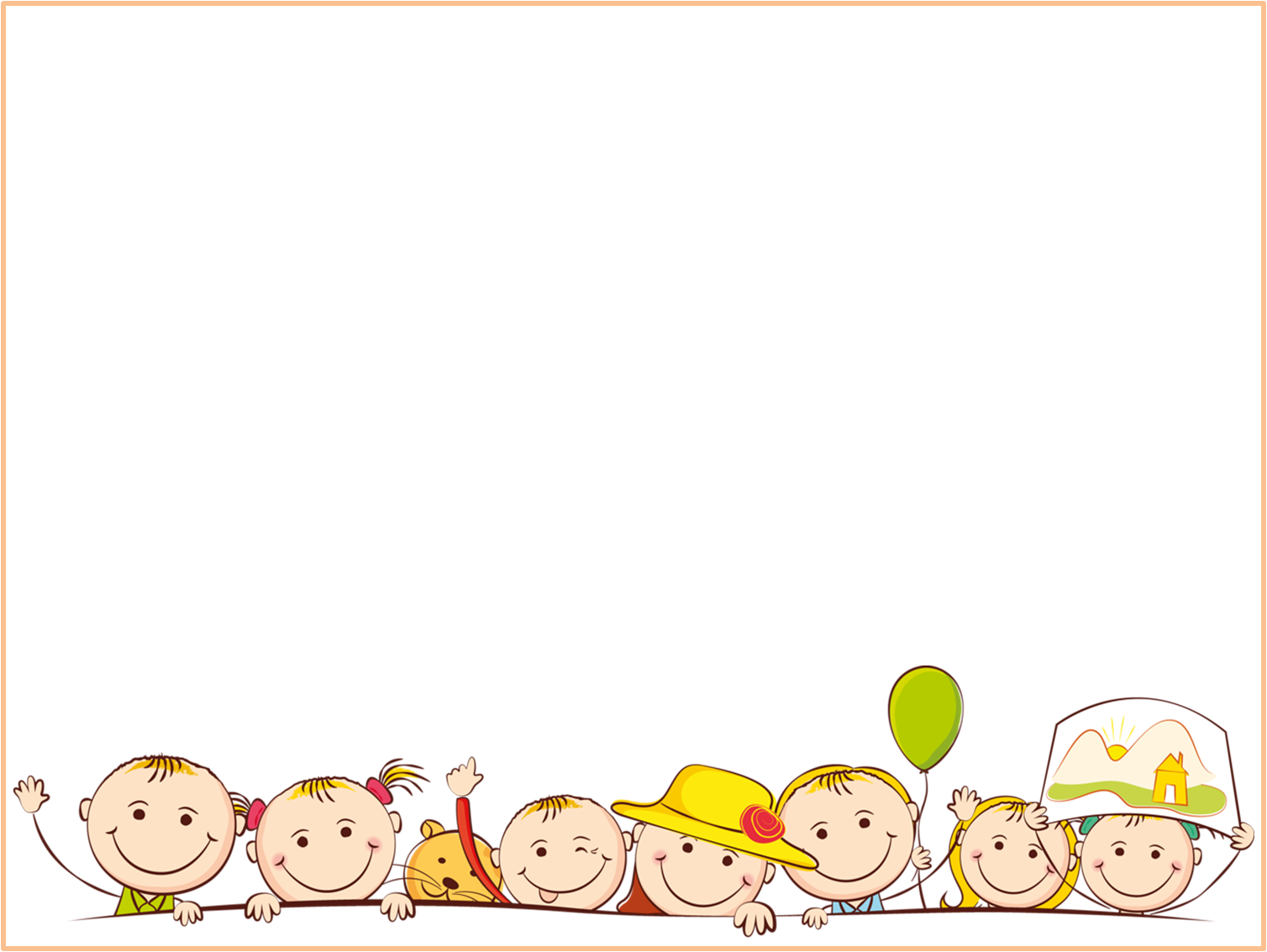 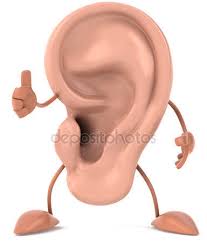 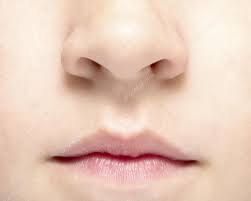 ЗВУКИ
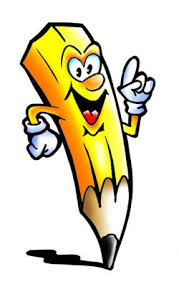 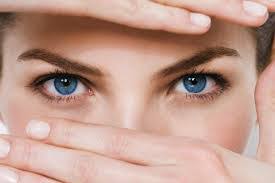 БУКВИ
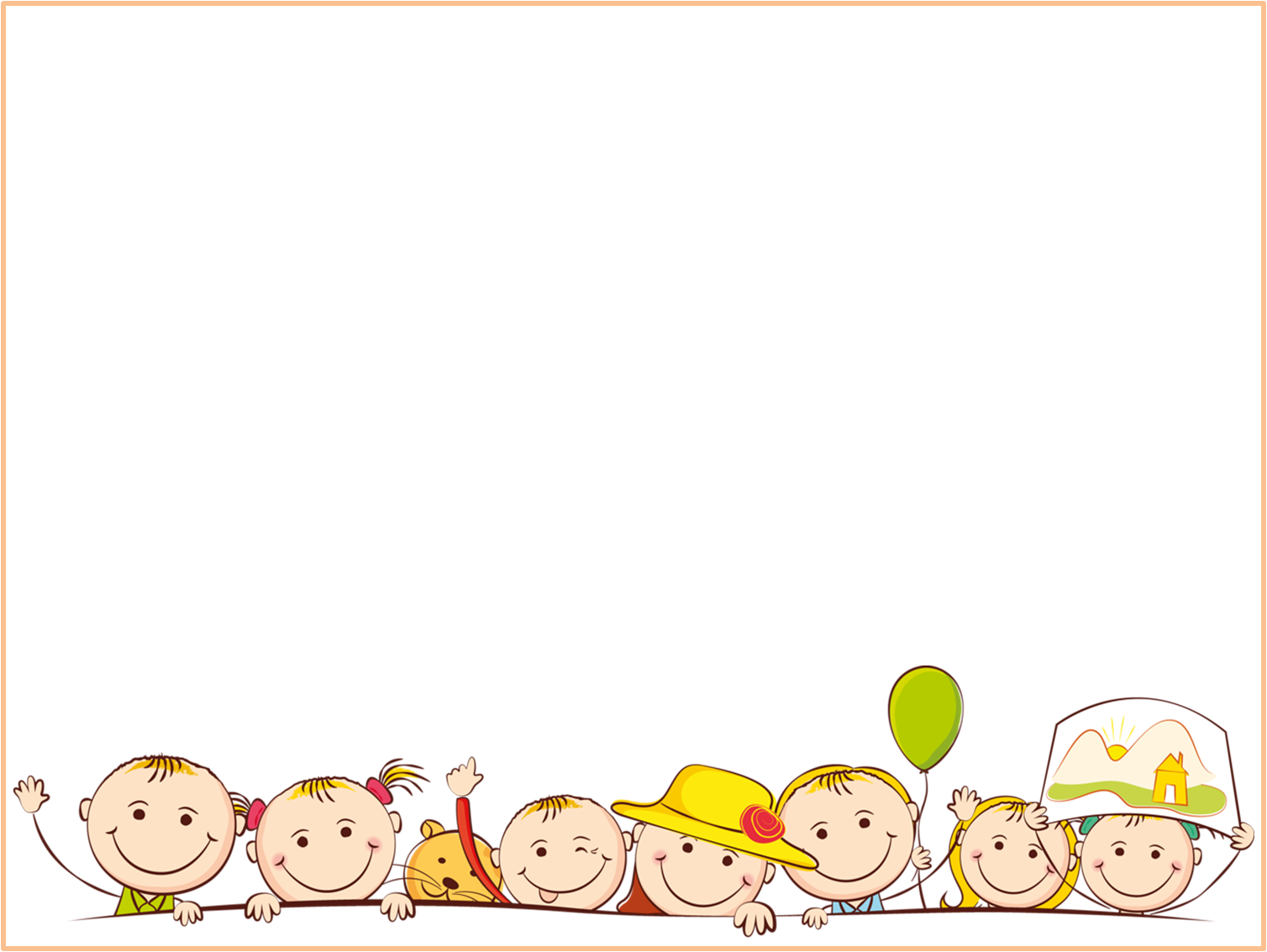 Хвіст пухнастий,
Хутро золотисте,
В лісі живе,
В селі курей краде….
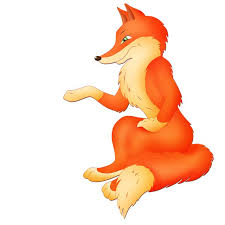 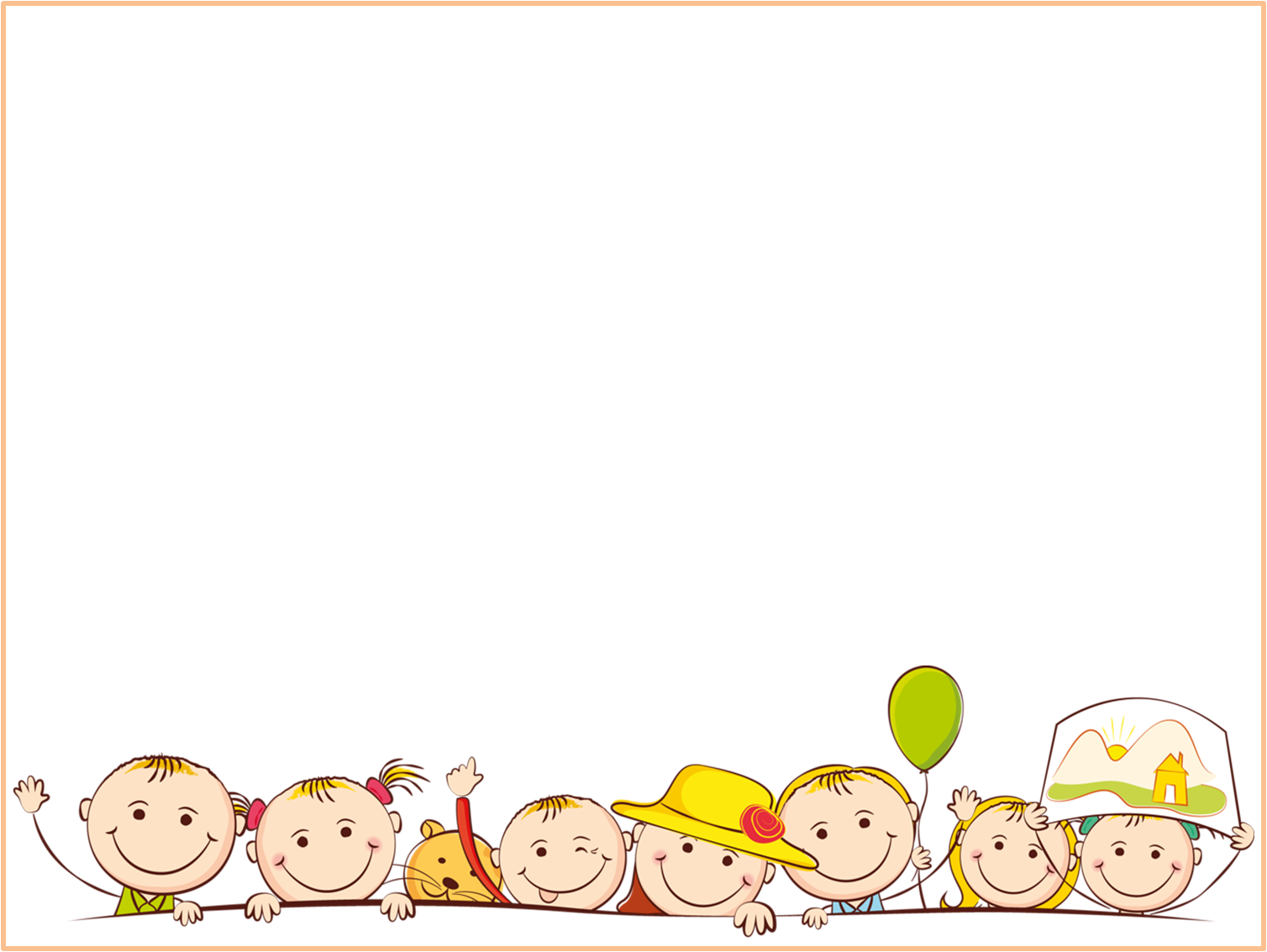 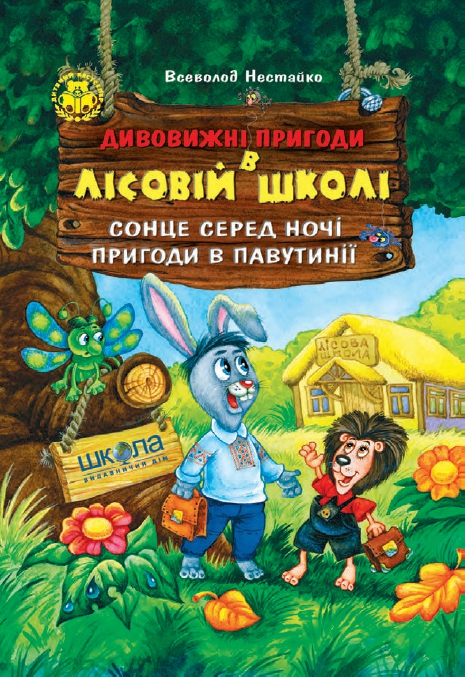 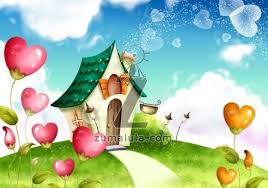 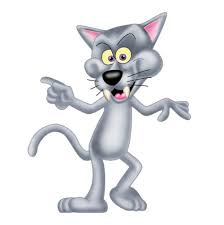 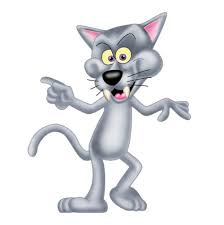 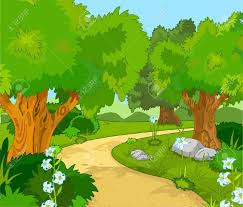 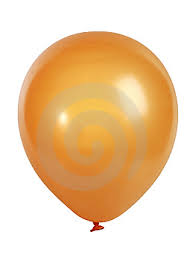 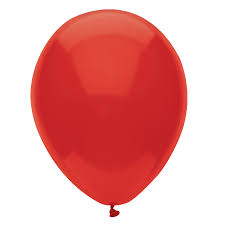 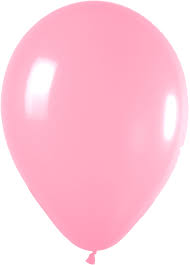 О о
У у
А а
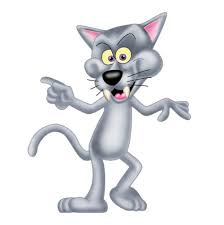 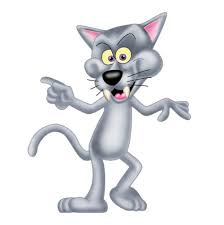 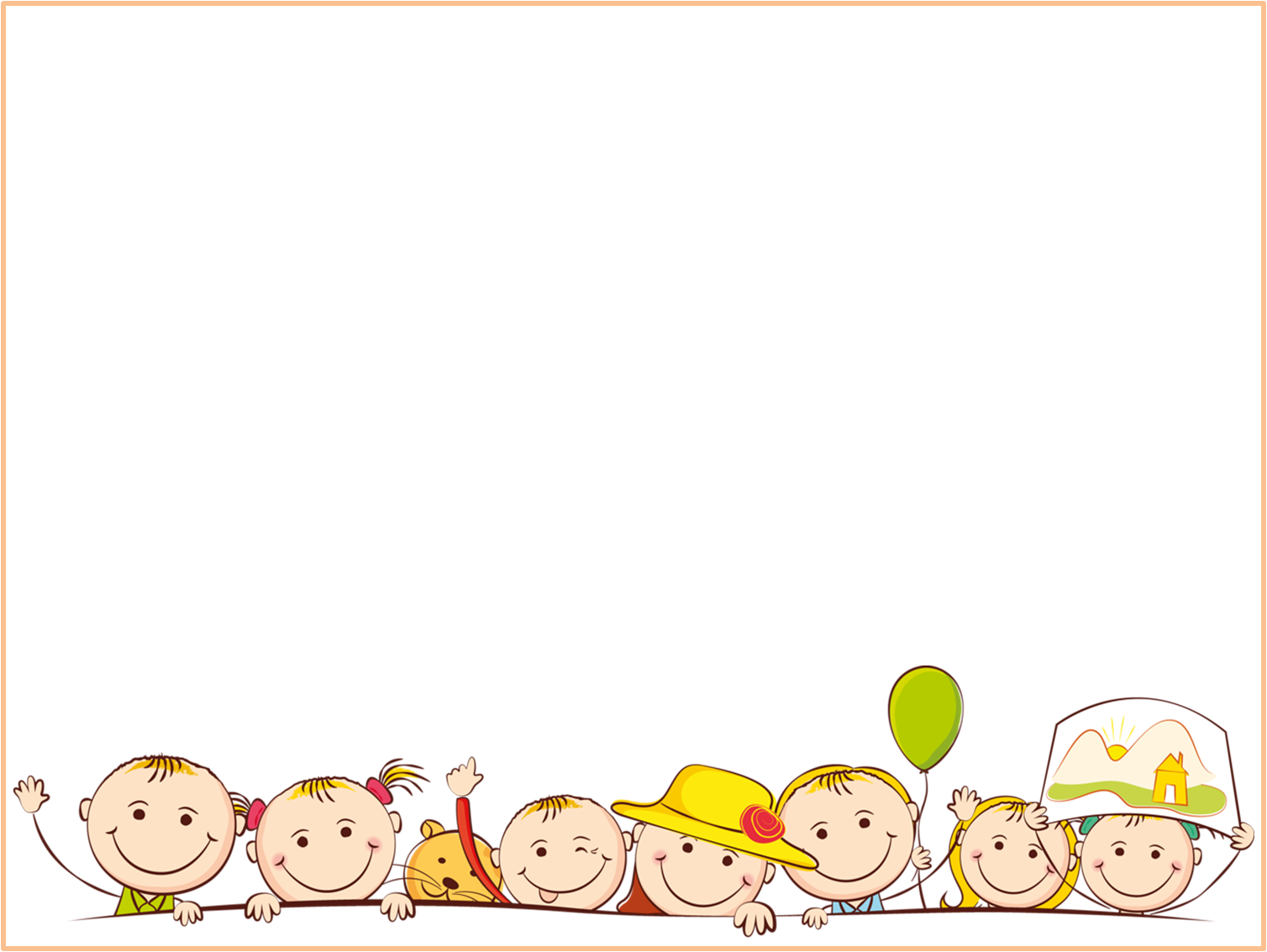 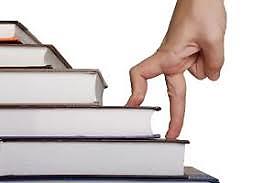 Аа
Ао
Ау
Оу
Уу
Уа
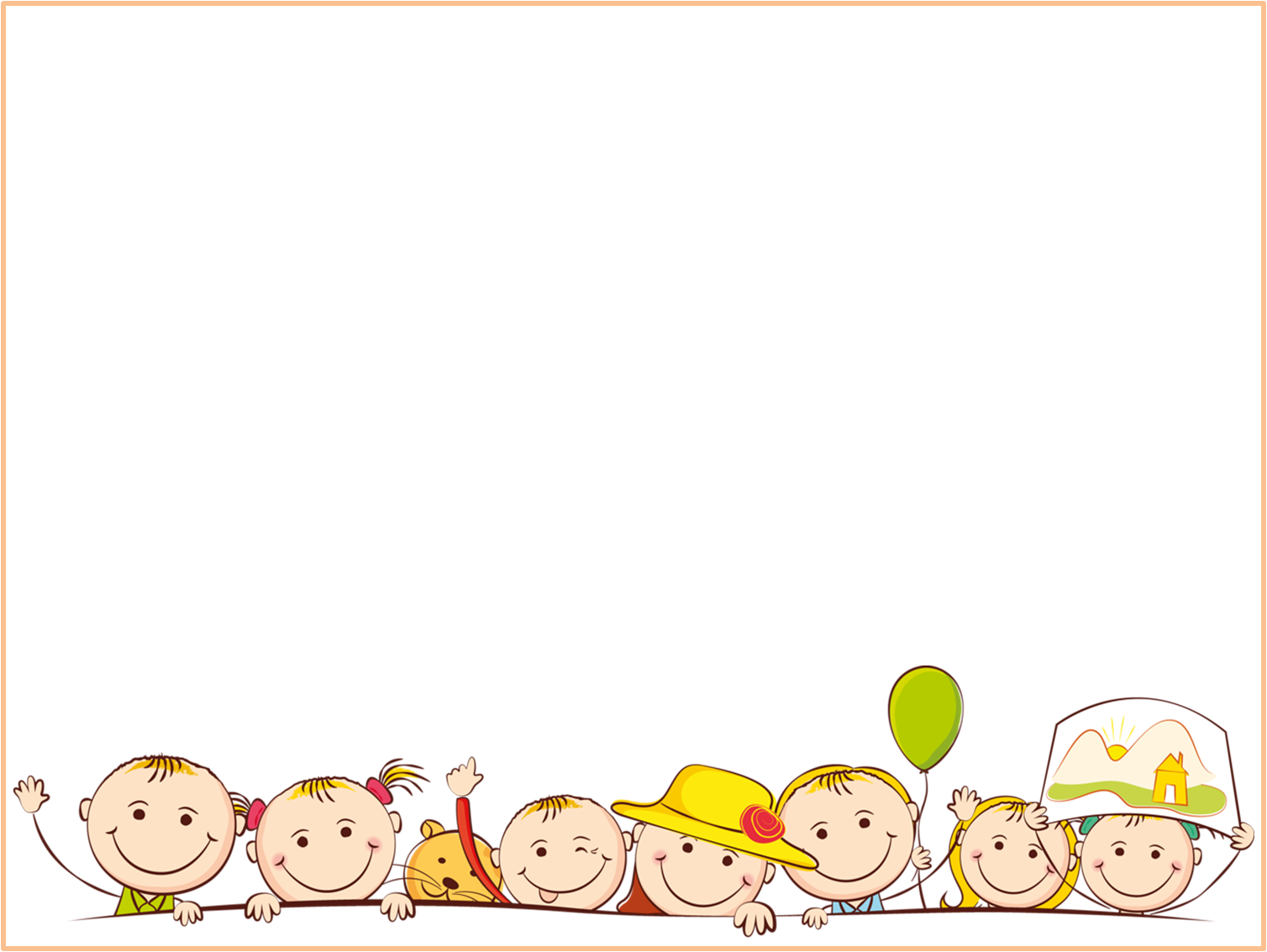 И  — ця літера цікава!
Зліва дивиться направо.
— Ич! — дивується сама,—
Я у дружбі з усіма,—
Гарно мовлюсь, голос маю,
Але слів не починаю!
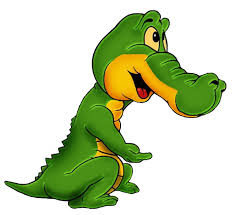 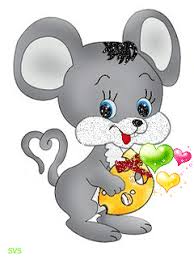 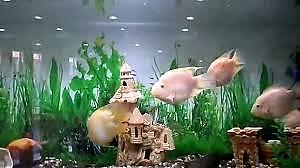 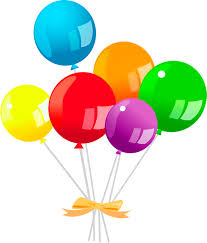 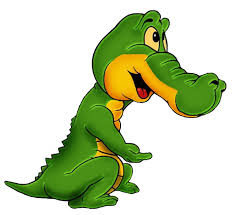 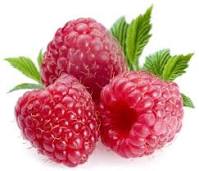 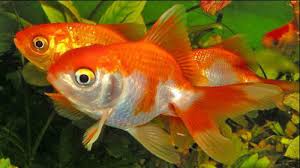 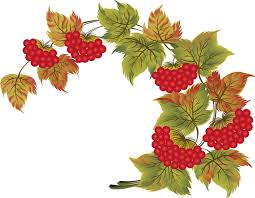 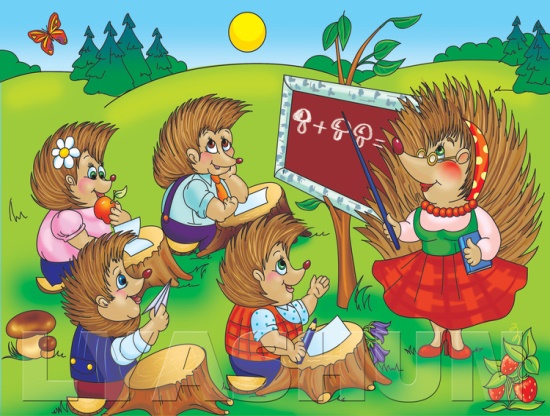 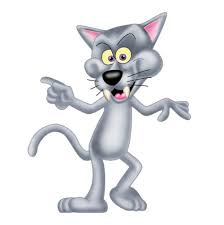 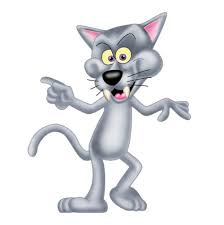 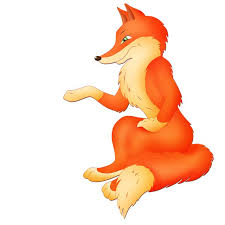 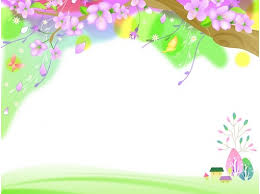 Три лисички, три сестричкиМиють лапки, миють личка.Не виводить тато лисЇх немитими у ліс.
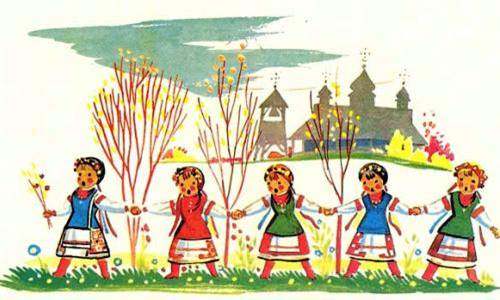 Фізкультхвилинка
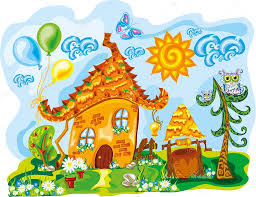 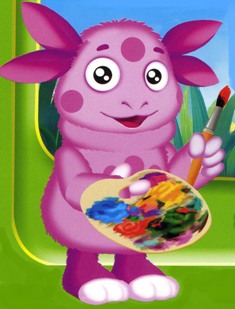 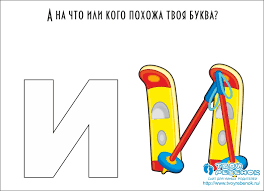 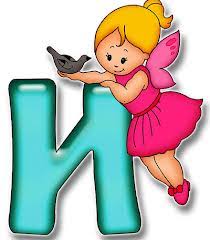 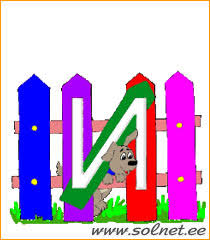 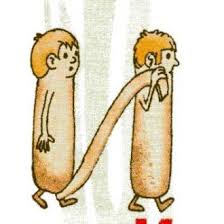 и
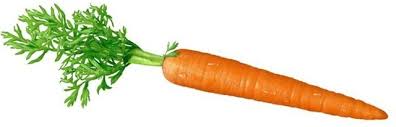 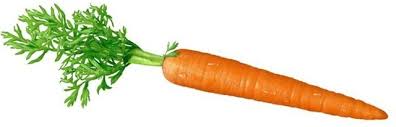 аи
иа
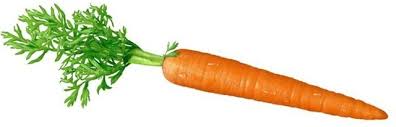 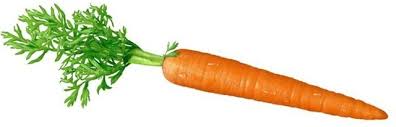 иу
уи
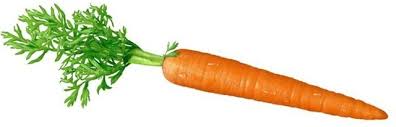 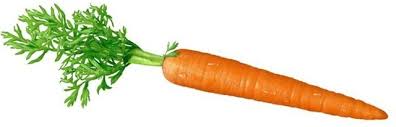 ио
ои
Робота з підручником
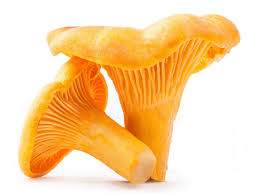 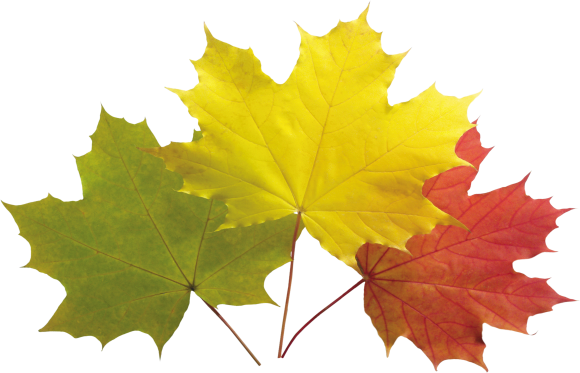 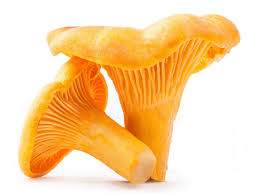 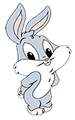 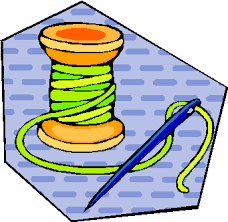 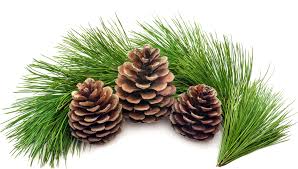 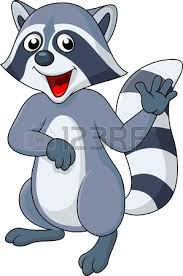 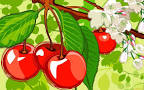 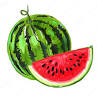 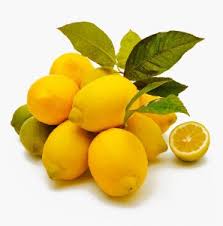 ДЯКУЄМО  ЗА  УВАГУ!